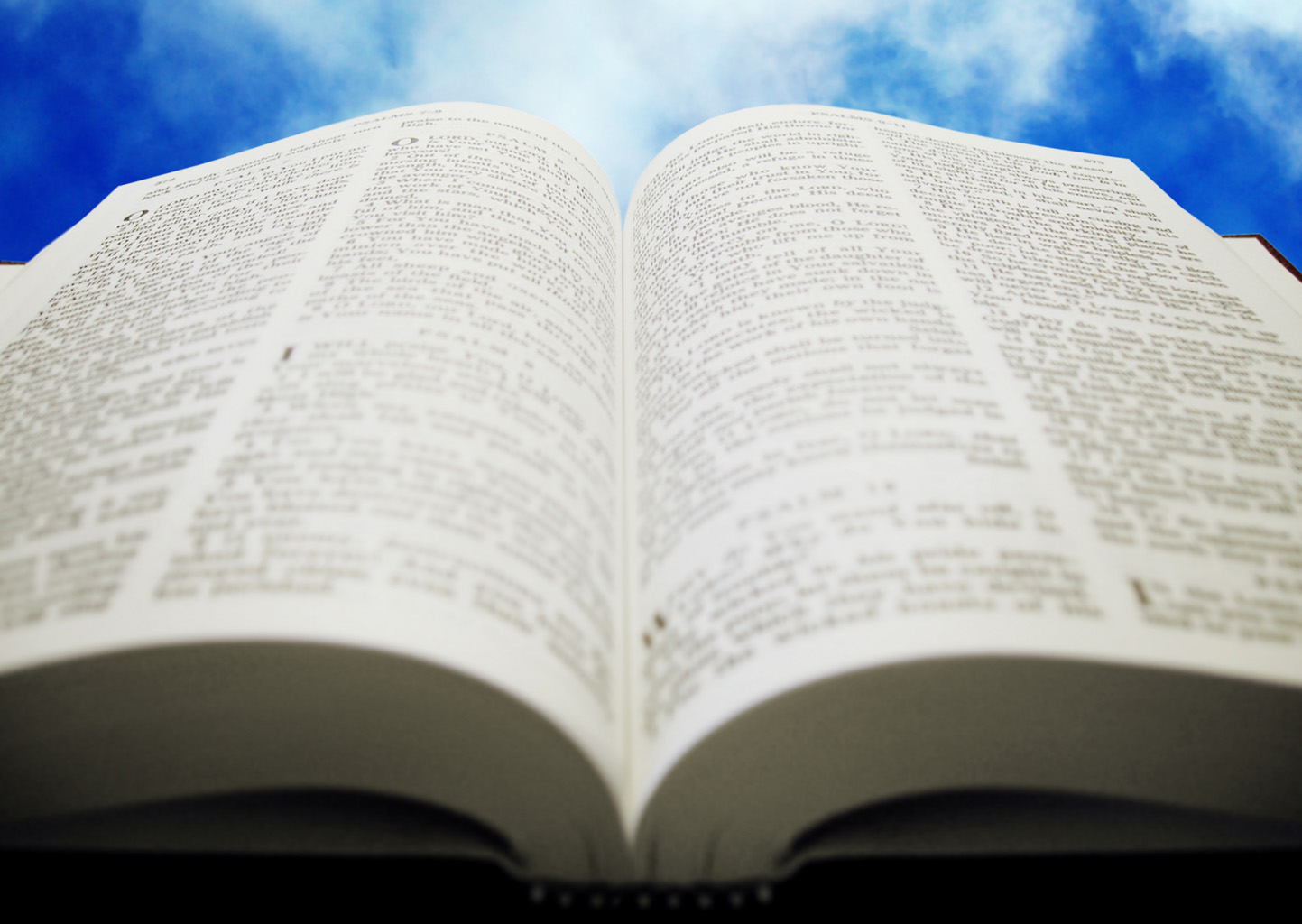 Welcome!
Sunday
Bible Study							9:30  AM
Worship 		  						10:30 AM
PM Bible Class (Livestream)  				5:00  PM
Wednesday
Bible Class 			 				7:00  PM
www.SunsetchurchofChrist.net
John 1:1
The Word of God

Contrast with:
	Genesis 1:1
	Hebrews 1:1
John 1:1-5
Jesus: 
	The Word of God
	The Creator of all things (Heb. 1:1-2)
	Life 
	The Light of the World
John 1:6-8, 15
John the Baptist: 
	To bear witness of the Light
	“Bore witness”
	“Testified”
	“Confessed”
John 1:9-18
The True Light
	Rejected by His own
	Received by those born of God (3:3)
	In the flesh:
		(Unseen) Glory of the Father
		“Only Begotten”
John 1:19-28
Who was John the Baptist?
	Not the Christ
	Not the Prophet (Deut. 18:18)
	Not Elijah (Matthew 17:10-13?)
John 1:19-28
Who was John the Baptist?
	Isaiah 40:3 – Voice in the Wilderness
	Malachi 4:5-6 – Elijah
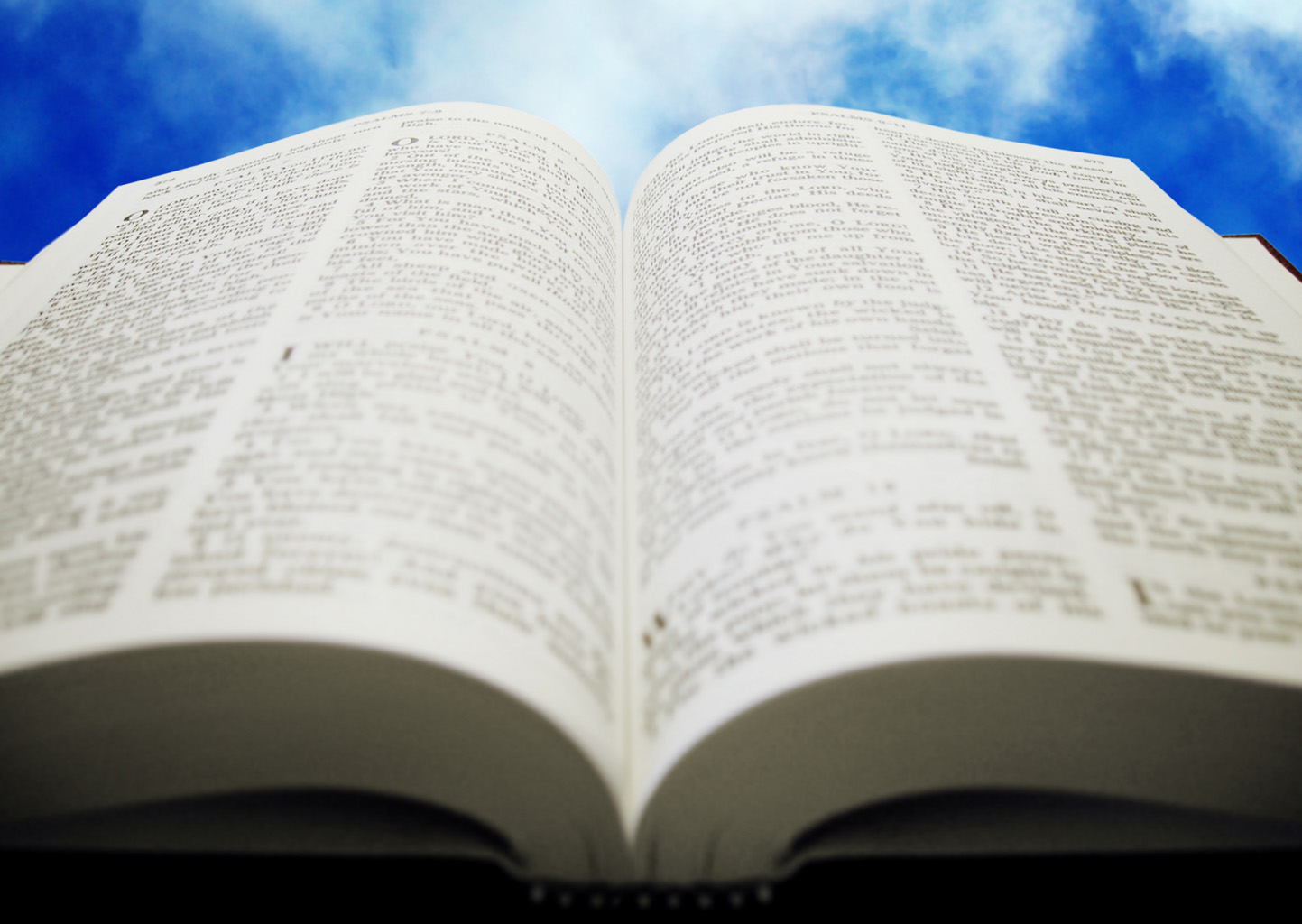 Welcome!
Sunday
Bible Study						9:30  AM
Worship 		  					10:30 AM
PM Bible Class (Livestream)  			5:00  PM
Wednesday
Bible Class 			 			7:00  PM
www.SunsetchurchofChrist.net
[Speaker Notes: Two answers to the same question – a young mother who wants to serve God struggles with the burdens of parenthood. One answered “just do it”, the other spoke of the works that they are immediately accountable for. Who was the wise woman?]
Works Prepared Beforehand
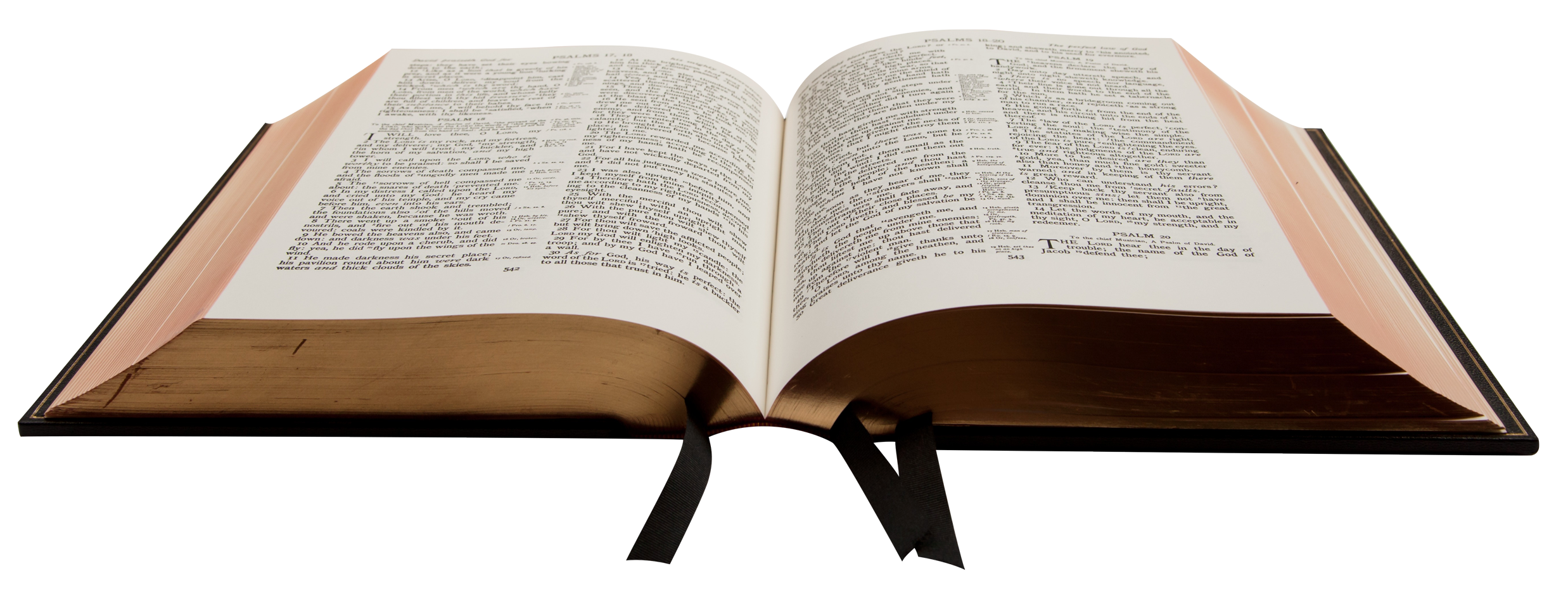 For we are His workmanship, created in Christ Jesus for good works, which God prepared beforehand that we should walk in them. 									Ephesians 2:10
What Are Works
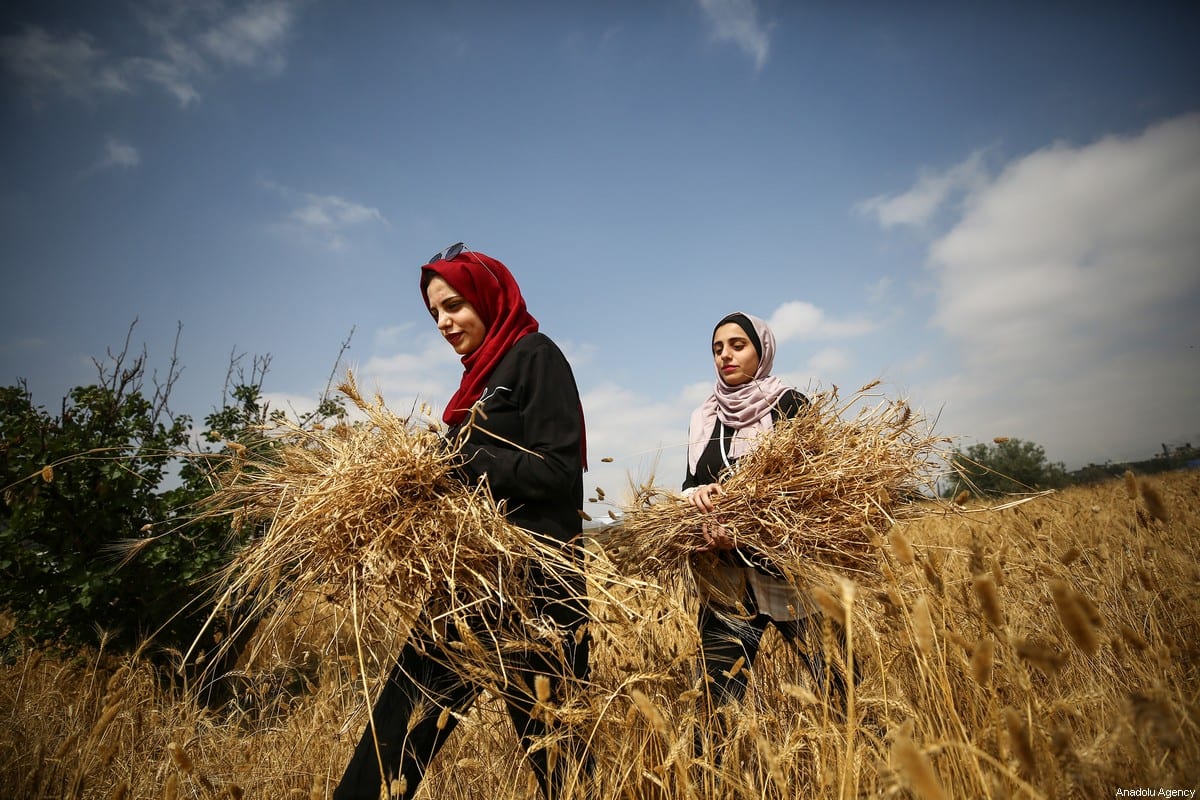 Things that we “do”

Things God expects of us

Our works were prepared before us
Works of Ephesians
1. Membership in the local church
	Ephesians 4:11-16, 5:11-20

Applying a family mindset
Works of Ephesians
2. Keeping ourselves without sin
	Ephesians 4:17-32, 5:1-10 

Walking as Christ
Works of Ephesians
3. Pursuit of our marriage purposes
	Ephesians 5:22-33 

Husbands who are responsible
Wives who enable righteousness
Works of Ephesians
4. Honoring the home
	Ephesians 6:1-4

Parents who focus on raising saints
Children who manifest honor
Works of Ephesians
5. Working as though unto the Lord
	Ephesians 6:5-9

Working as though to the Lord
Overseeing as stewards
Other Works
Within these roles arise other works
	Church – deacons, teachers
	Home – coach, teacher
	Work – supervisor, administrator
Other Works
Within these roles arise other works

Sometimes we lose perspective
	Preacher forgets to be a husband
	Parent forgets to be a worshipper
Other Works
Within these roles arise other works

Sometimes we lose perspective

Sometimes we feel guilty
[Speaker Notes: Two answers to the same question – a young mother who wants to serve God struggles with the burdens of parenthood. One answered “just do it”, the other spoke of the works that they are immediately accountable for. Who was the wise woman?]
Works Prepared
Where are you at right now in your works?

What do you need to be doing?

What do you need to prepare yourself to do?
Your First Duty
Fear God and keep His commandments,   For this is man's all.  													Ecclesiastes 12:13b
God’s Command
To hear and believe His Son
To confess our belief in His Son
To turn away from the path of sin
To be baptized into His Son
To abide in the doctrine of His Son